Informatics 121Software Design I
Lecture 14
Duplication of course material for any commercial purpose without the explicit written permission of the professor is prohibited.
Announcement
There will be discussion tomorrow!
Today’s lecture
Design methods

Design studio 3
Software design methods
Software design methods
Mind mapping
Mind mapping is the process of generating ideas and developing concepts when the underlying relationships are unclear
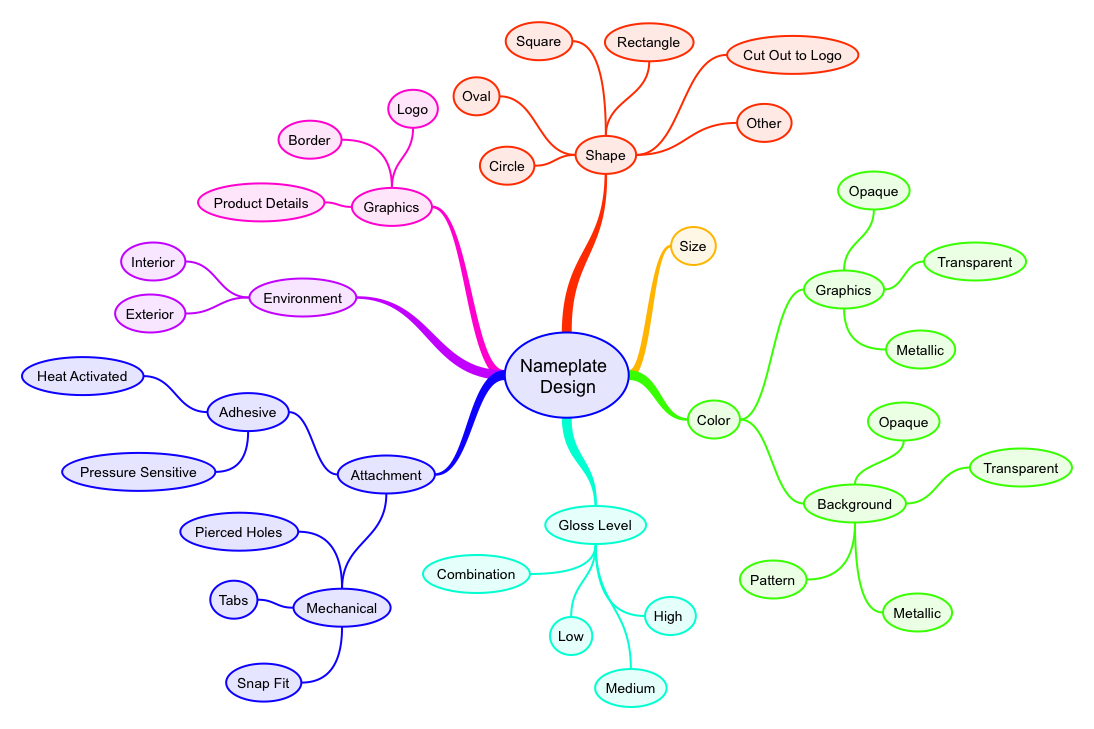 Procedure
Identify the focus word or question

Free associate outward from the focus

Reorganize as needed

Annotate
Example: identify the focus word or question
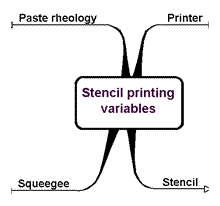 Example: free associate outward from the focus
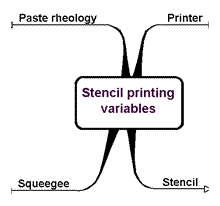 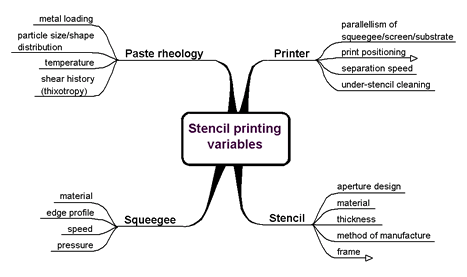 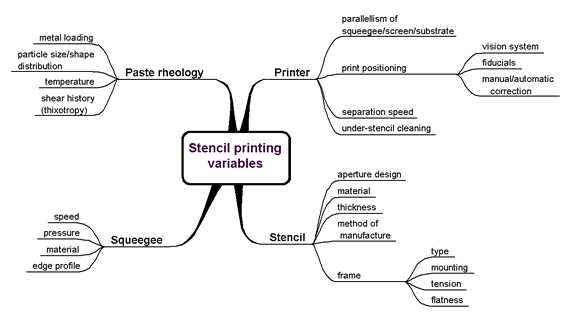 Example: reorganize as needed
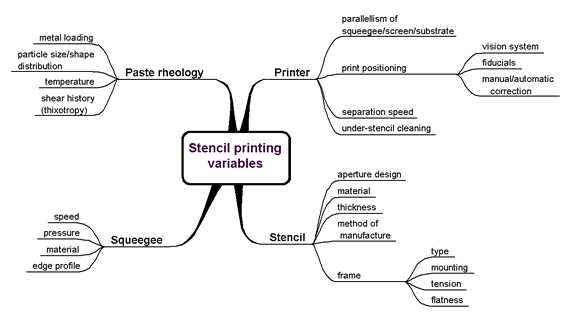 Example: annotate
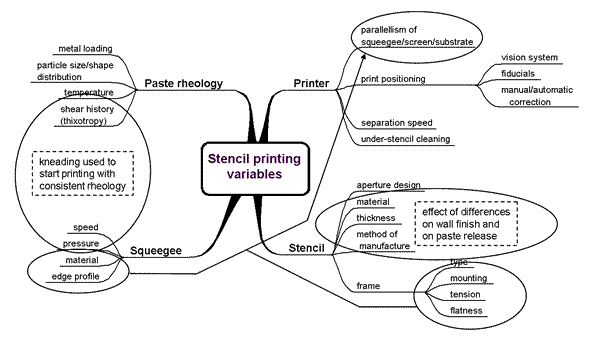 Typical notation: mind map
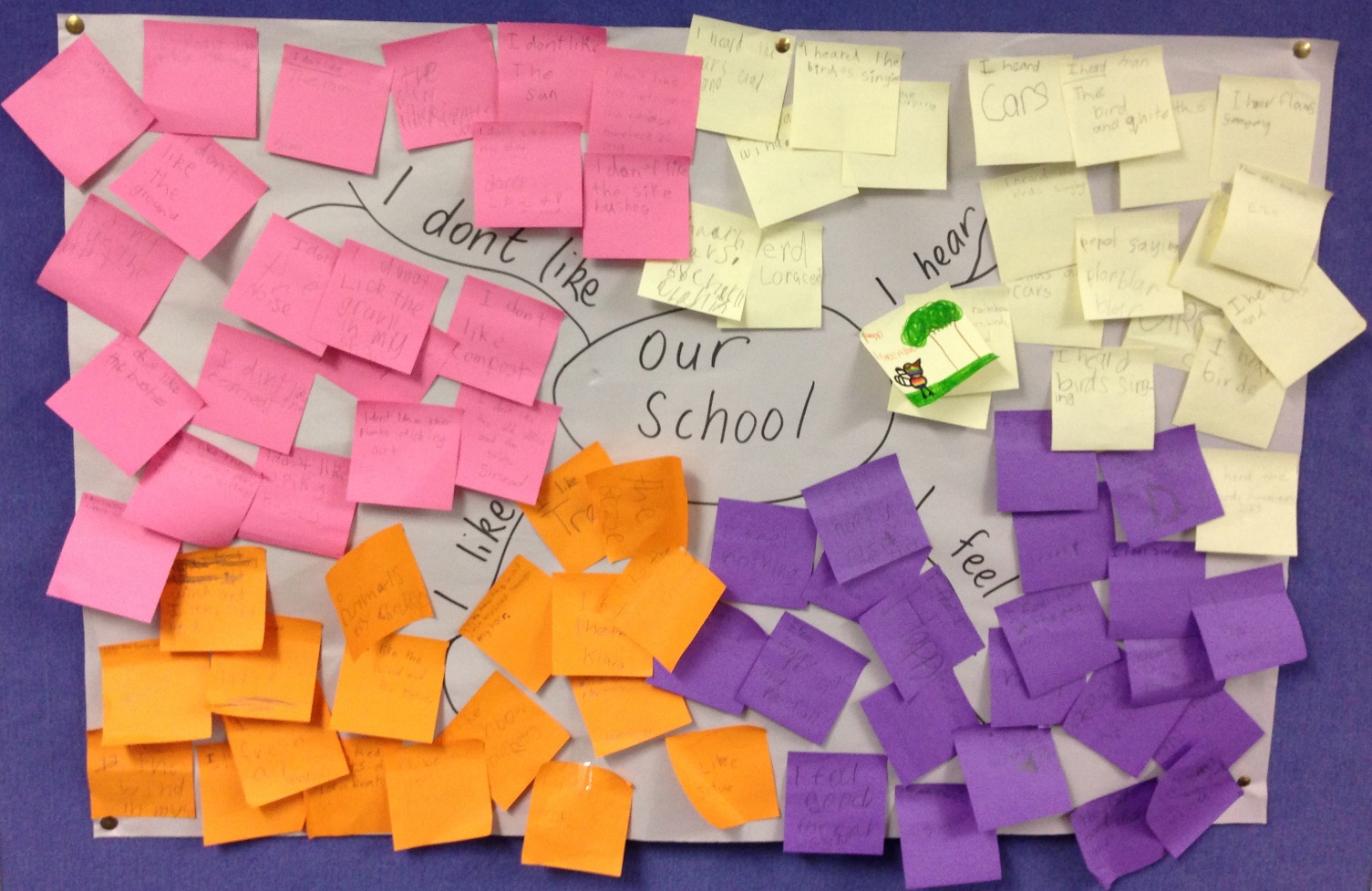 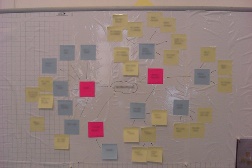 Criteria for successful use
The designer must possess, or have access to people with, strong domain knowledge

Relies on early insight into the design problem, and what dimensions might matter

One should not dismiss ideas (generate first, consolidate later)

Collaborate
Strengths and weaknesses
Strengths
Weaknesses
Can be used for many different purposes
Fluid representation suitable for tool use
Builds common understanding and language
Encourages idea generation
Can uncover ‘hidden’ relationships
Lightweight
May become too disconnected from reality
May become too unwieldy in size and complexity
Generation of ideas is restricted by the hierarchical form of representation
Requires a well-trained moderator
Variants
Concept mapping
Practice
Disney electronic queue management system
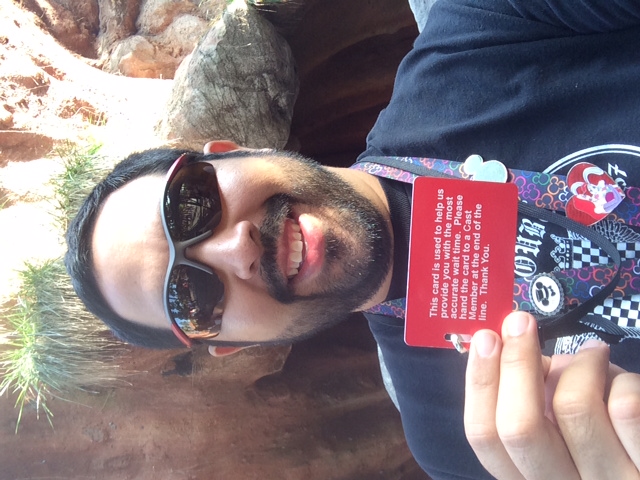 Software design methods
Morphological chart
Morphological chart is the process of generating ideas in an analytical and systematic manner
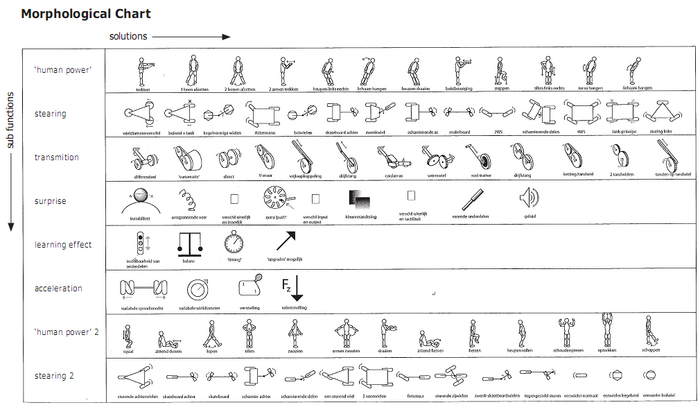 Procedure
List the features or functions that are essential to the product

For each feature or function, list the means by which it might be achieved
derive these systematically

Identify feasible combinations
Example: list the features or functions…
Example: list the means by which…
Example: identify feasible combinations
Typical notation: morphological chart
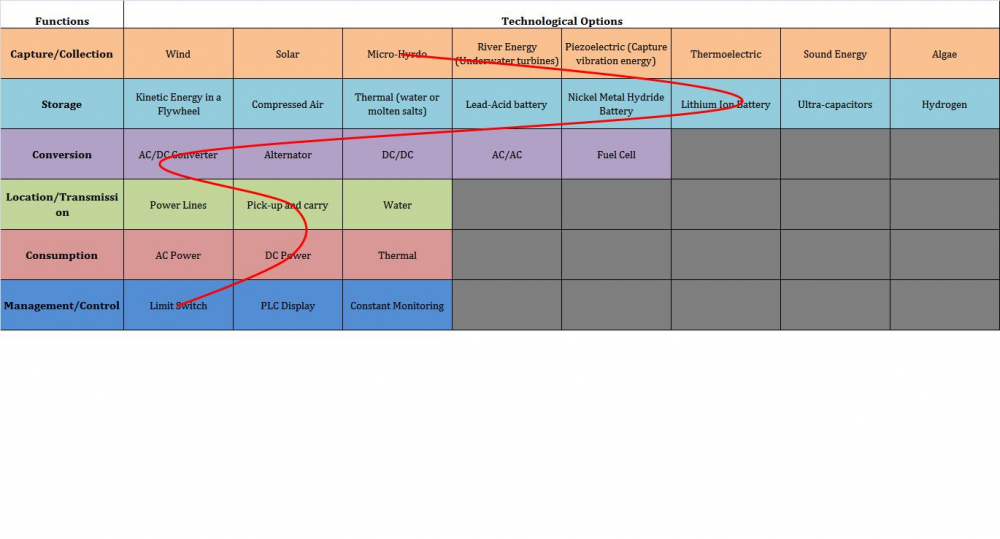 Criteria for successful use
The various features or functions of the eventual design solution must be well understood

The various features or functions of the eventual design solution must be relatively independent

The various means per feature or function must not be infinite, and principally relate to one another so a systematic articulation can uncover all of them
Strengths and weaknesses
Strengths
Weaknesses
Helps break down the design problem into features or functions
Systematic manner of deriving possible means
Avoids possible bias toward certain means
Helps identify and consider novel/unusual combinations
Applicable only to design problems where the features or functions of the design solution are well understood
Quickly leads to too many possible combinations
No valuation attached to individual means
Practice
Disney electronic queue management system
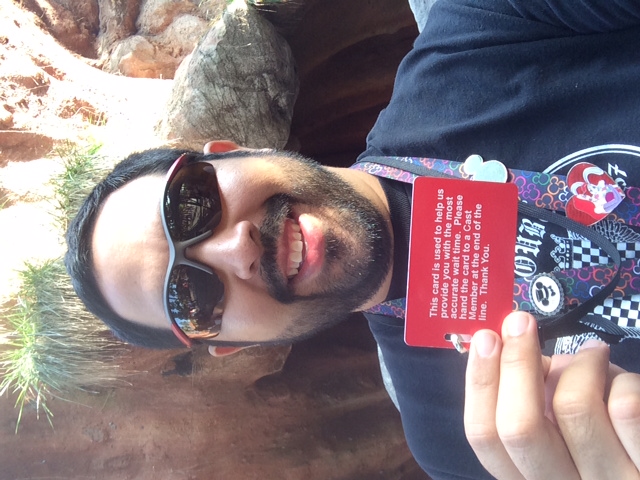 Design studio 3
Hand out
Experts agree to disagree
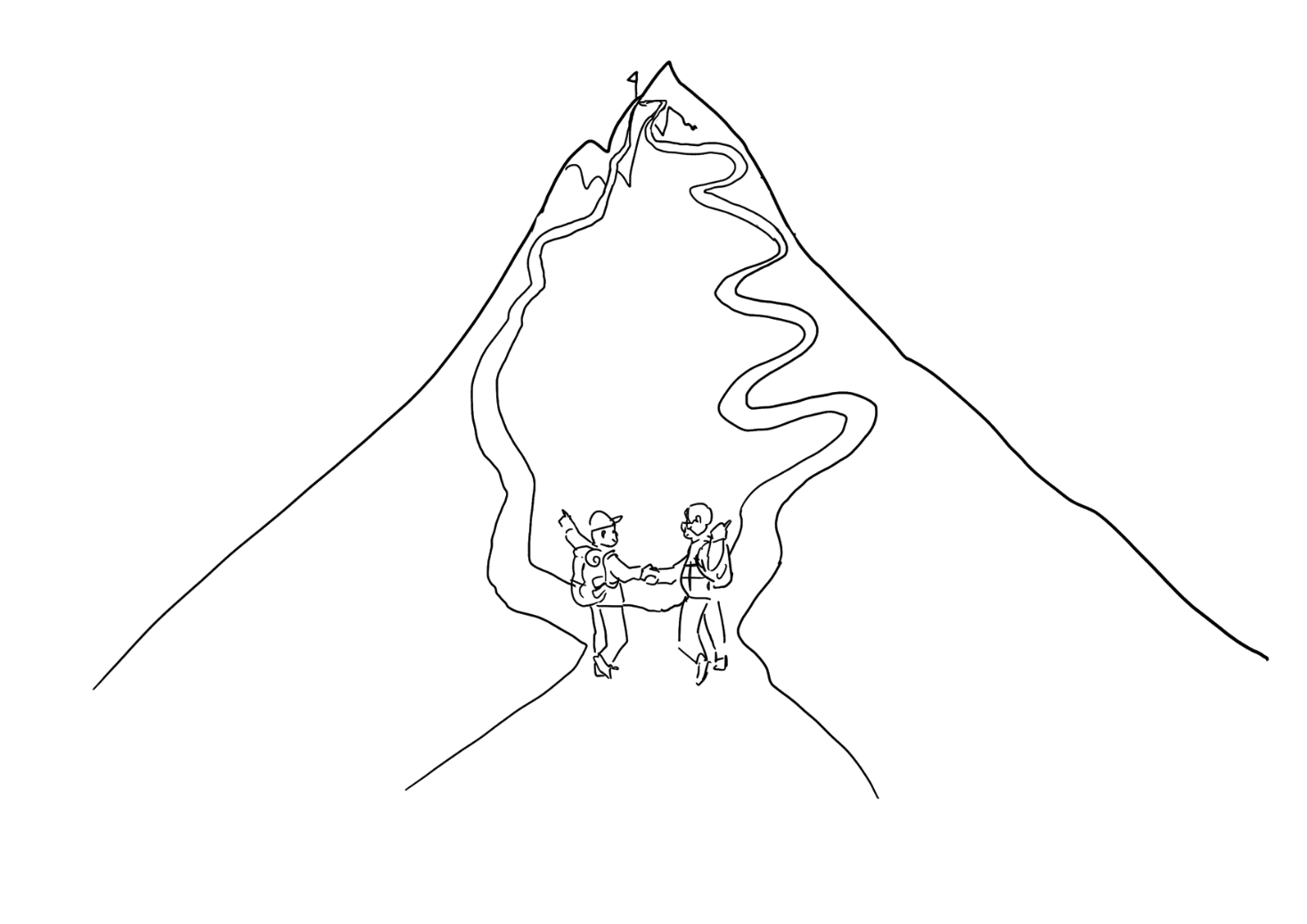 Experts use design methods (selectively)
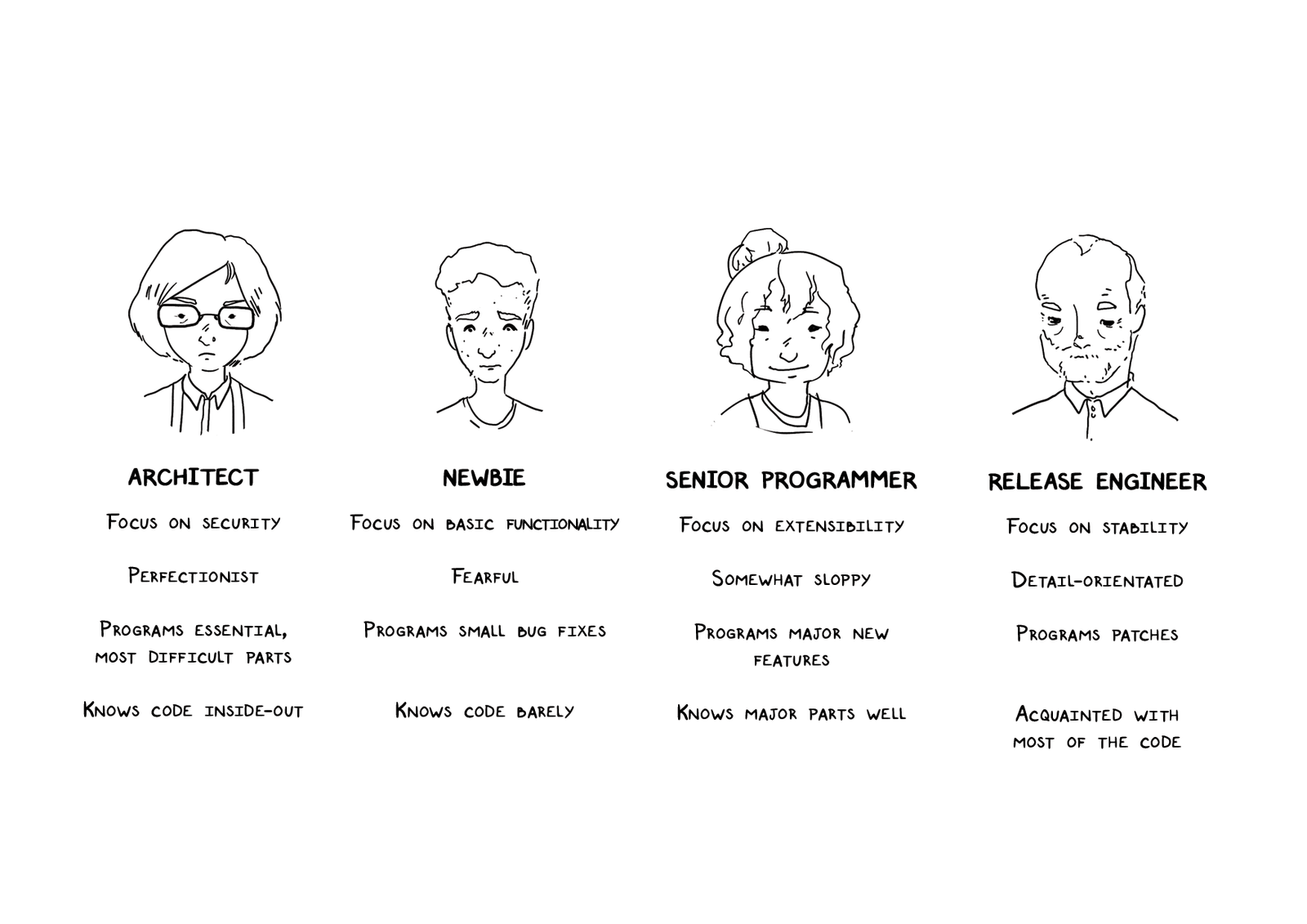 Experts externalize their thoughts
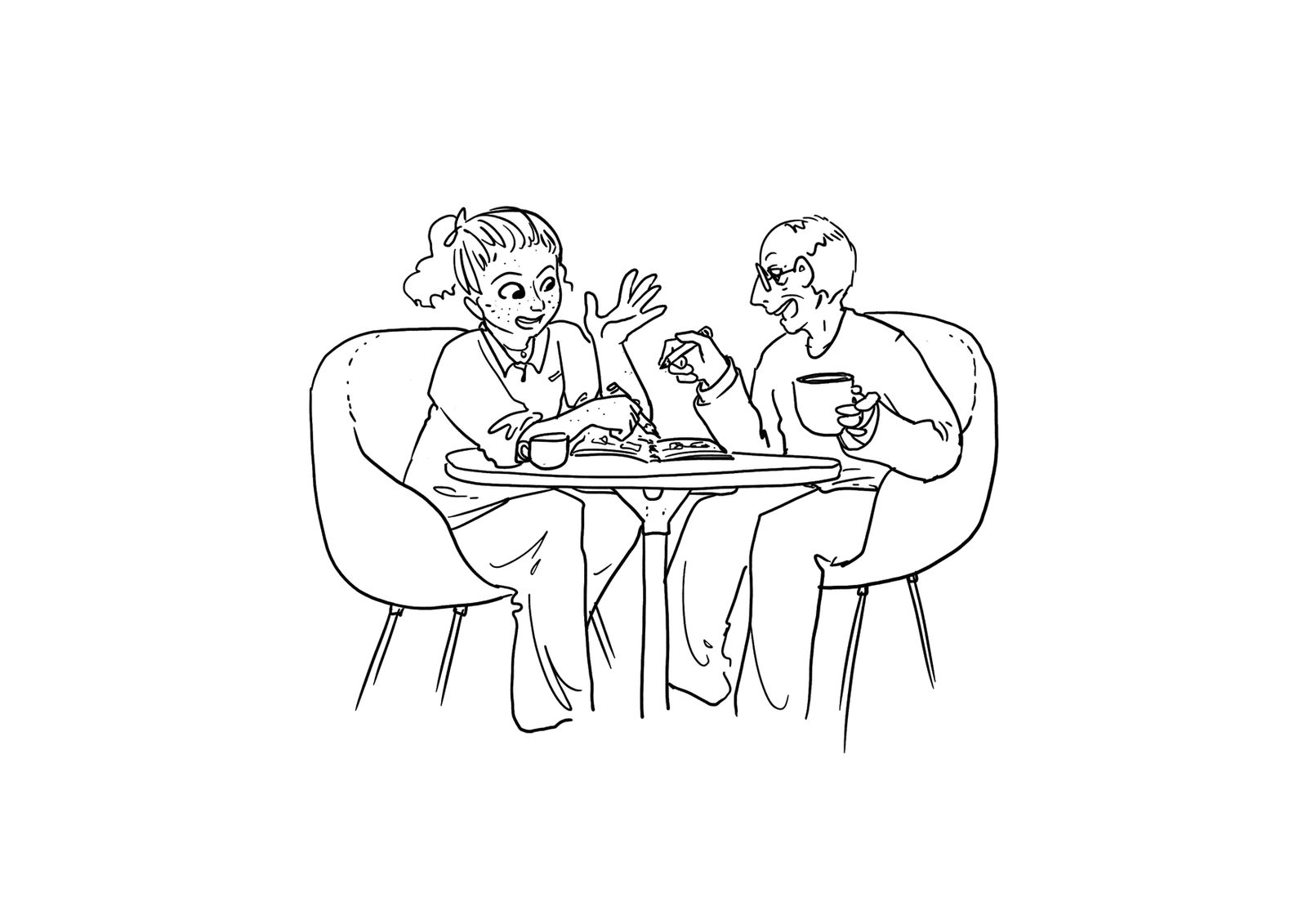 Experts keep sketches
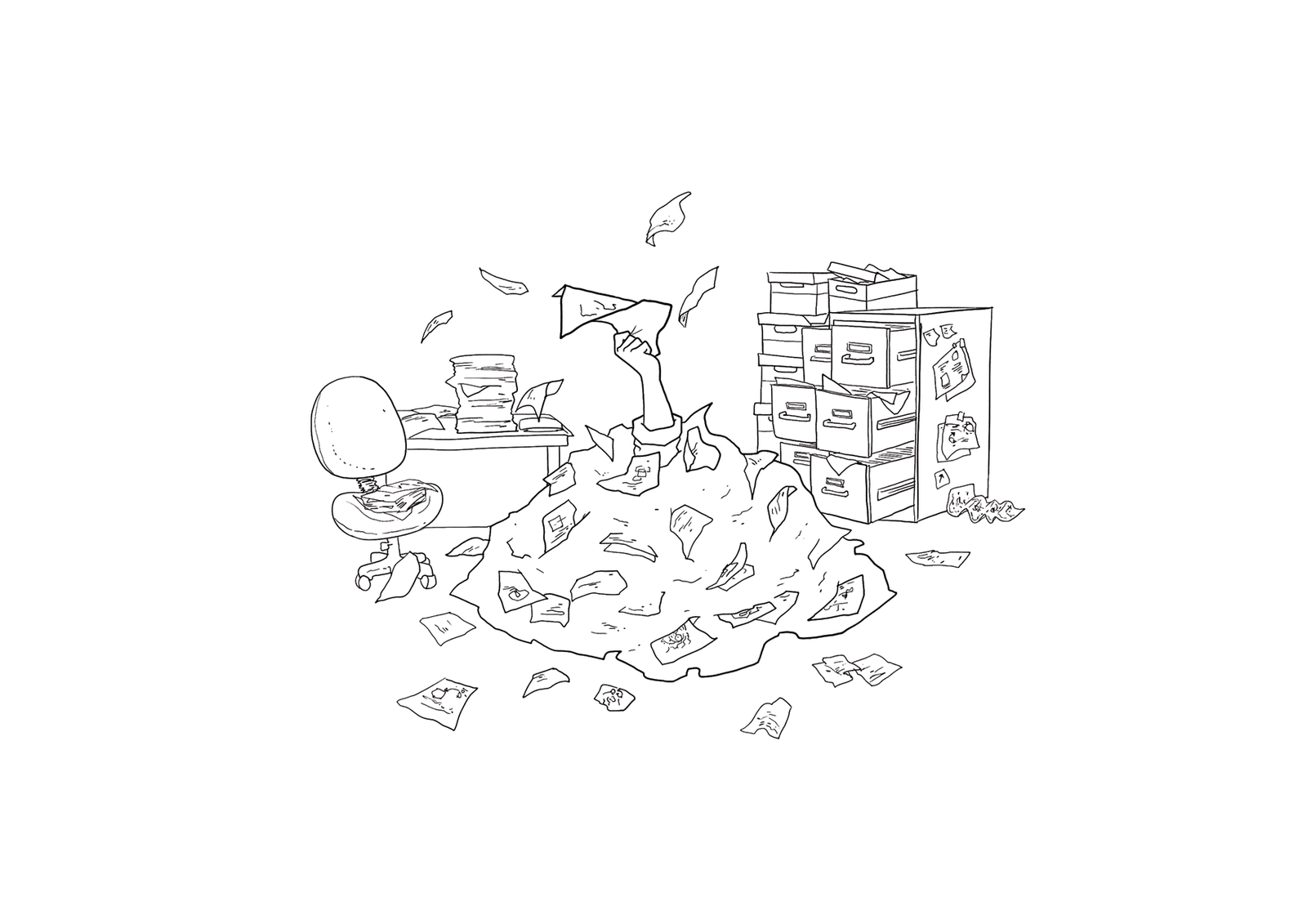 Experts keep options open
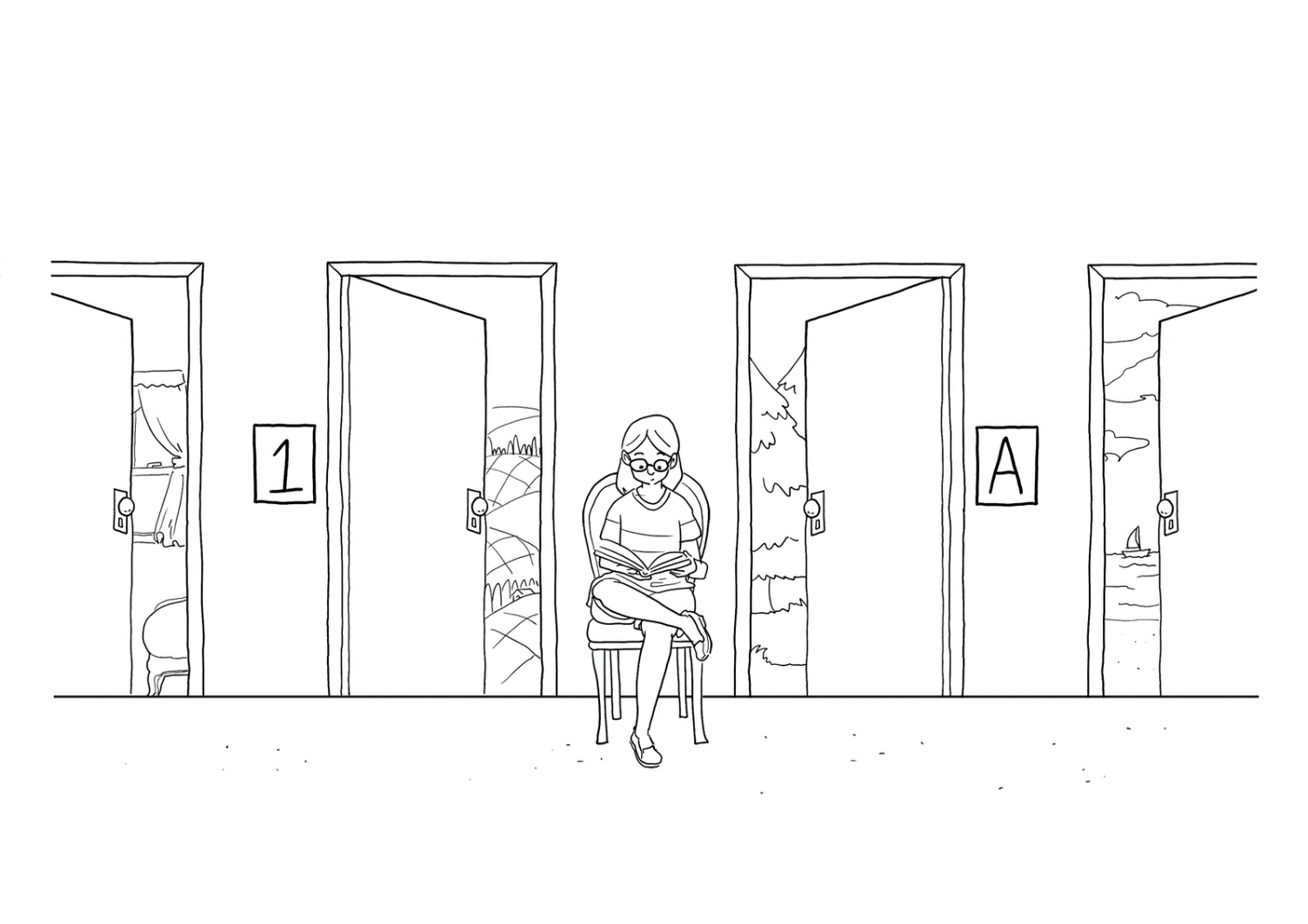 Experts adjust to the degree of uncertainty present
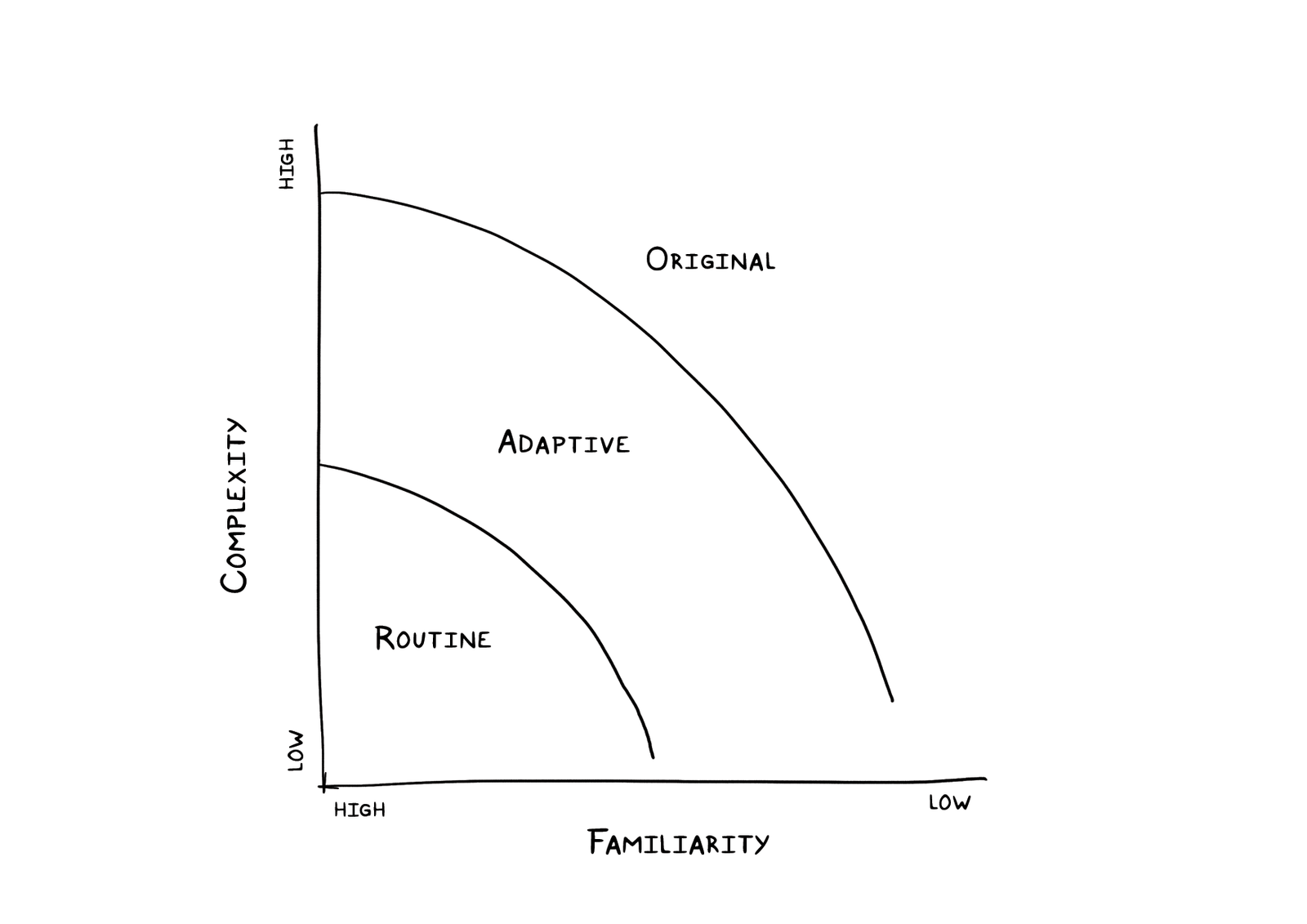 Experts explore different perspectives
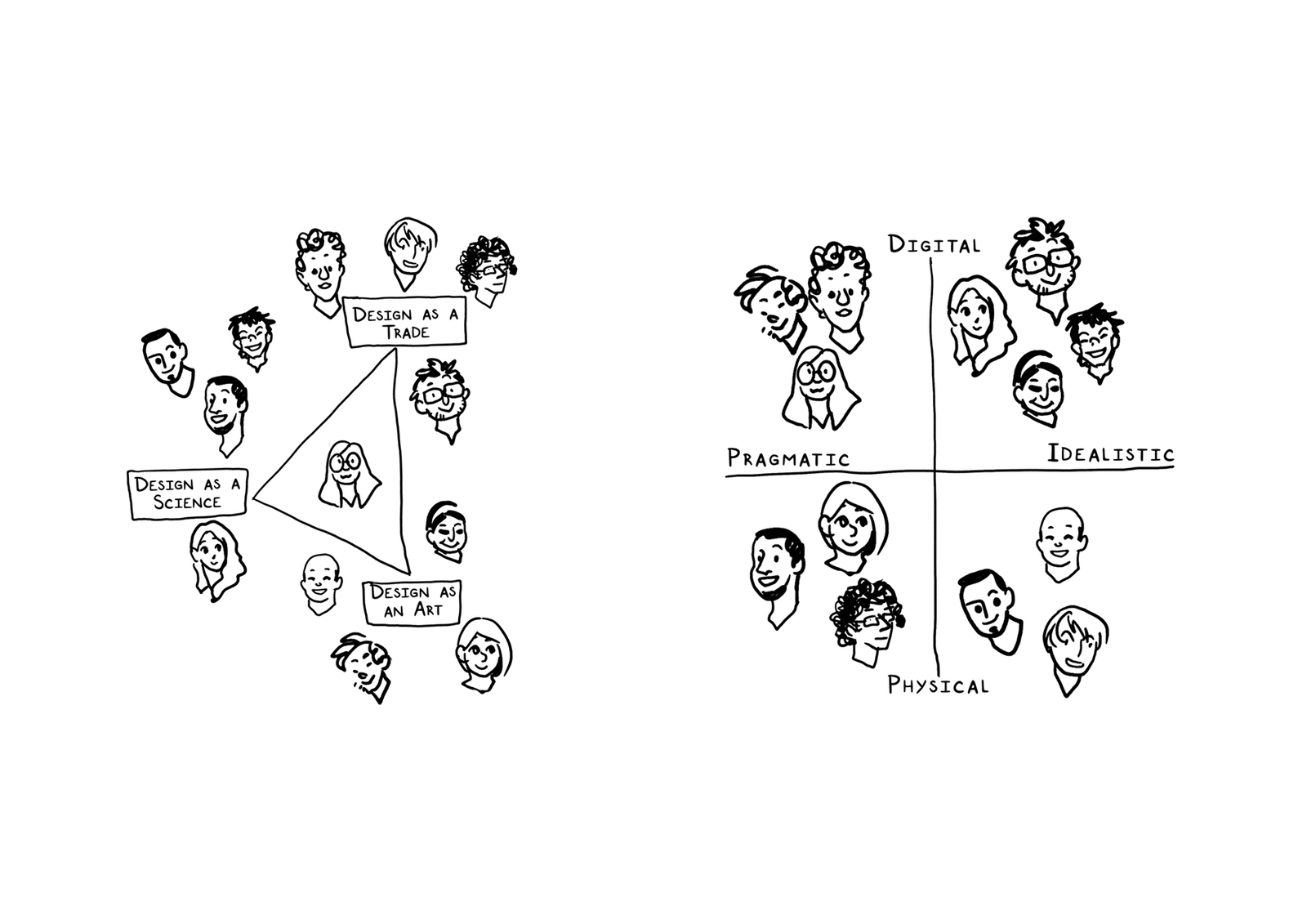 Experts play the fool
Experts curtail digressions
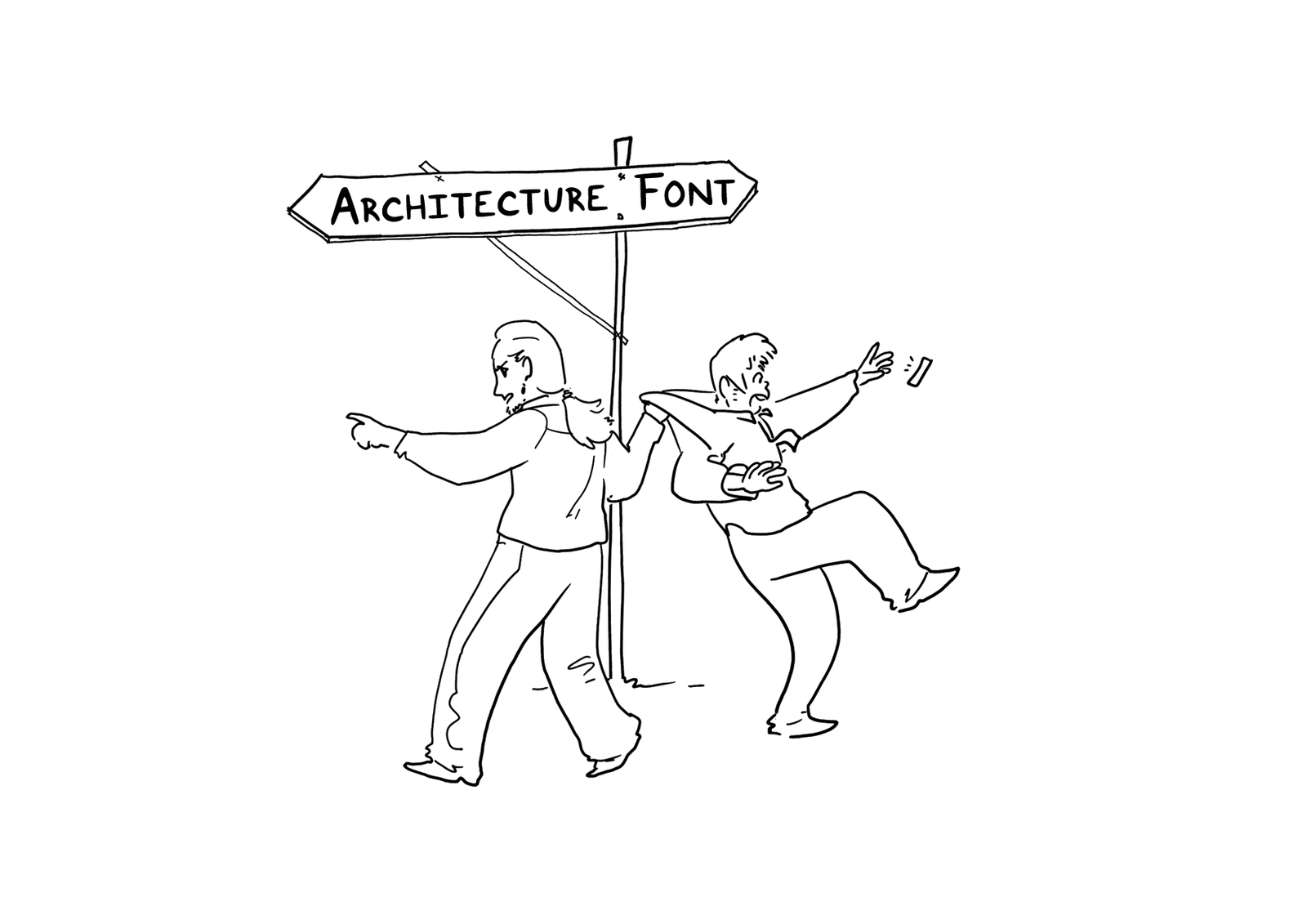 Experts retain their orientation
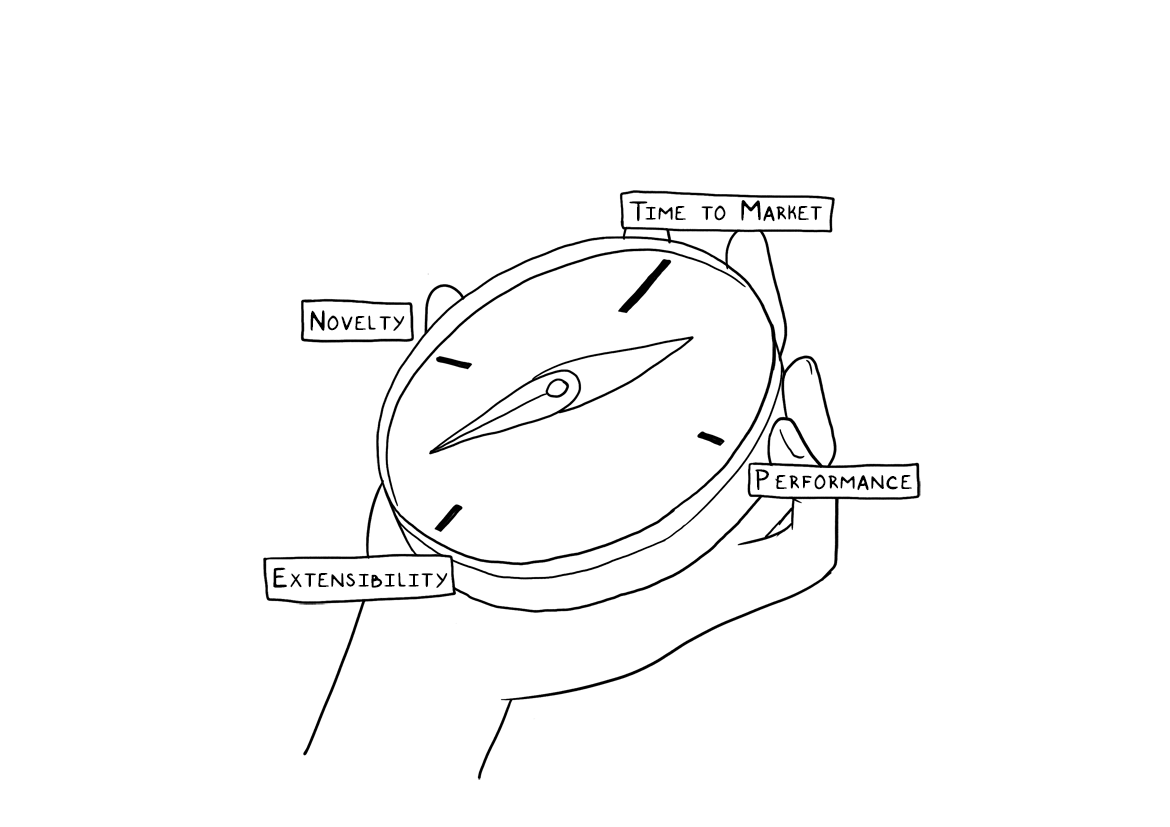 Design studio 3
Questions?